Funded by the European Union (EU) Directorate-General for European Civil Protection and Humanitarian Aid Operations (DG ECHO)
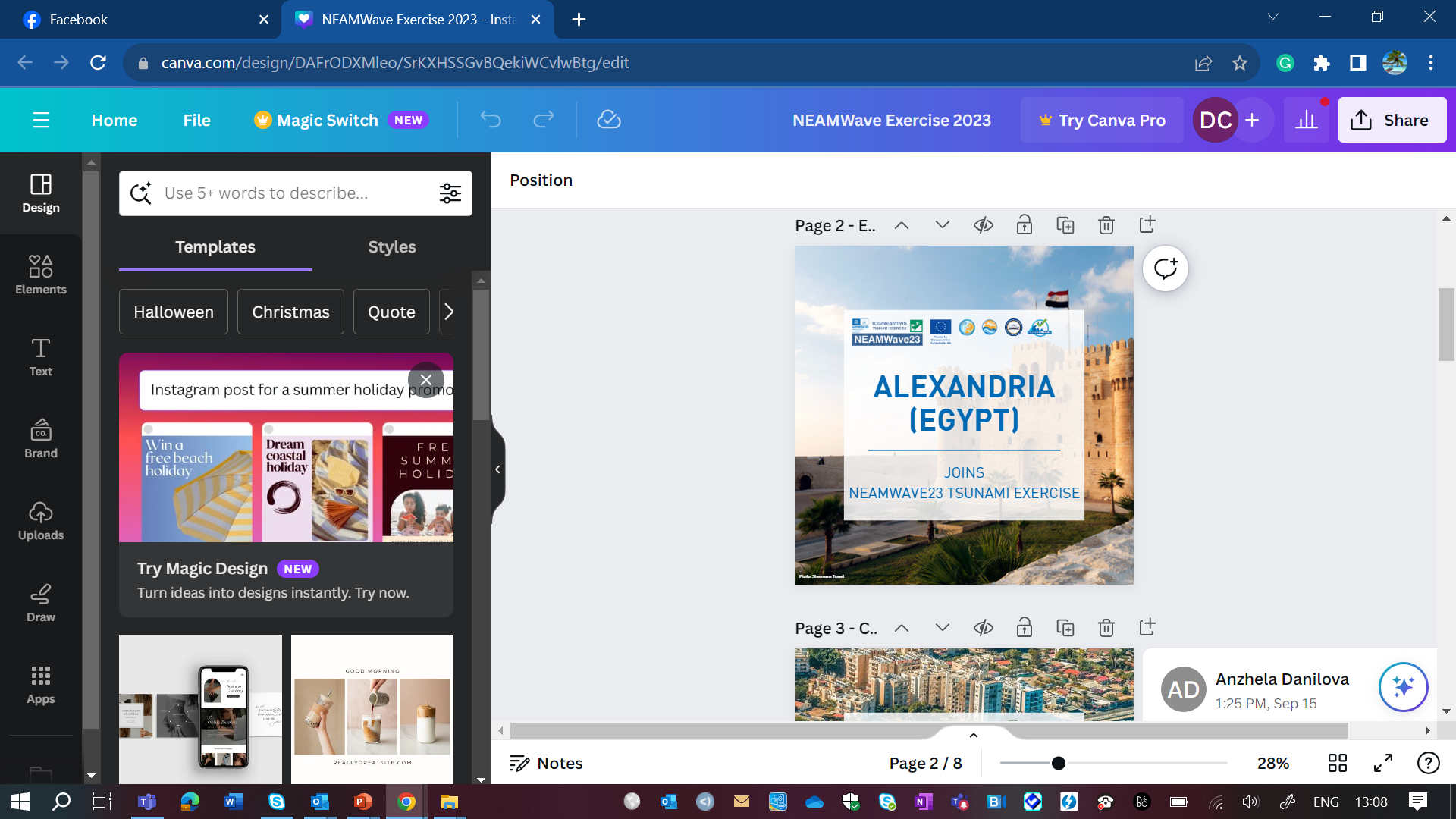 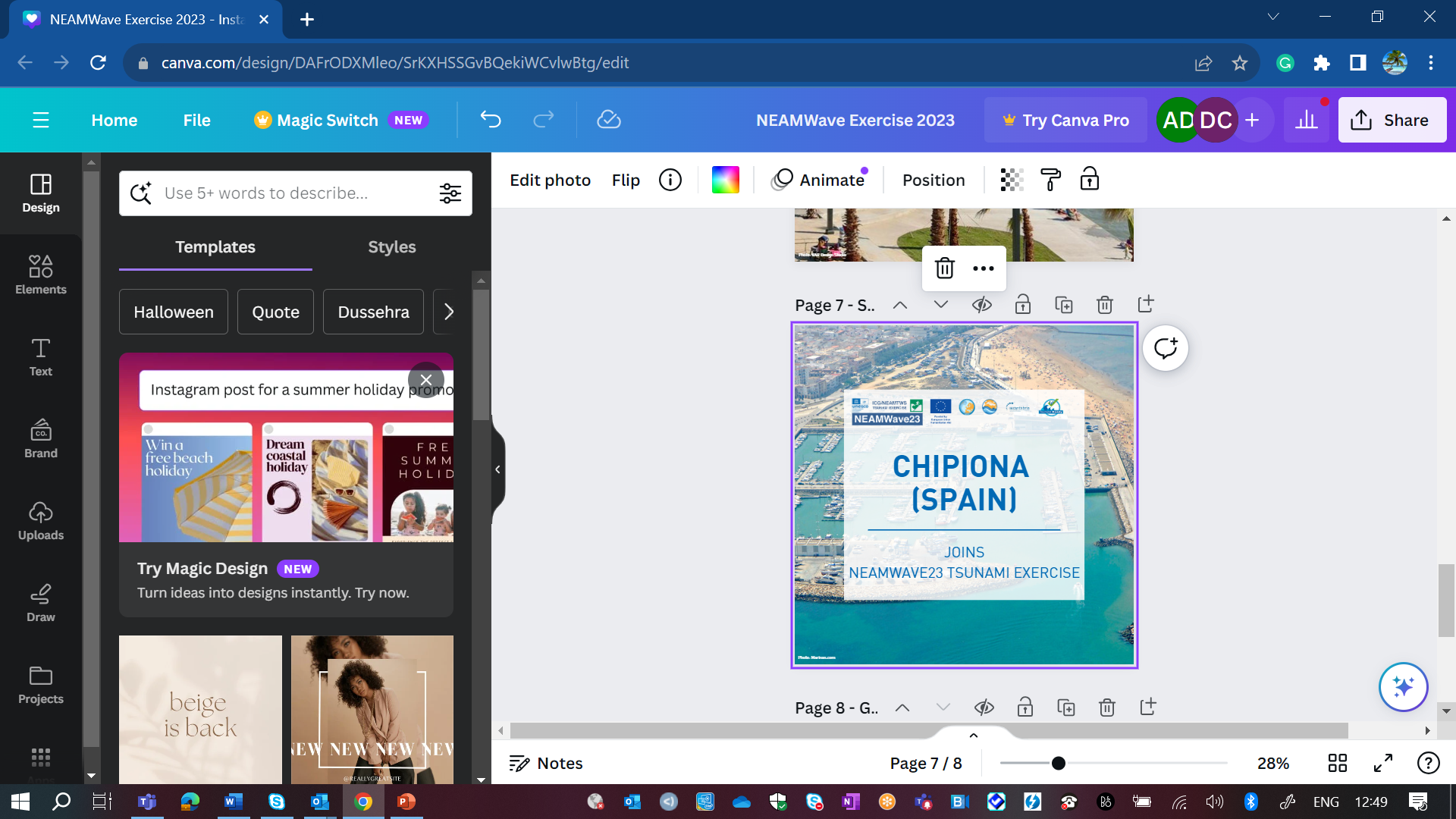 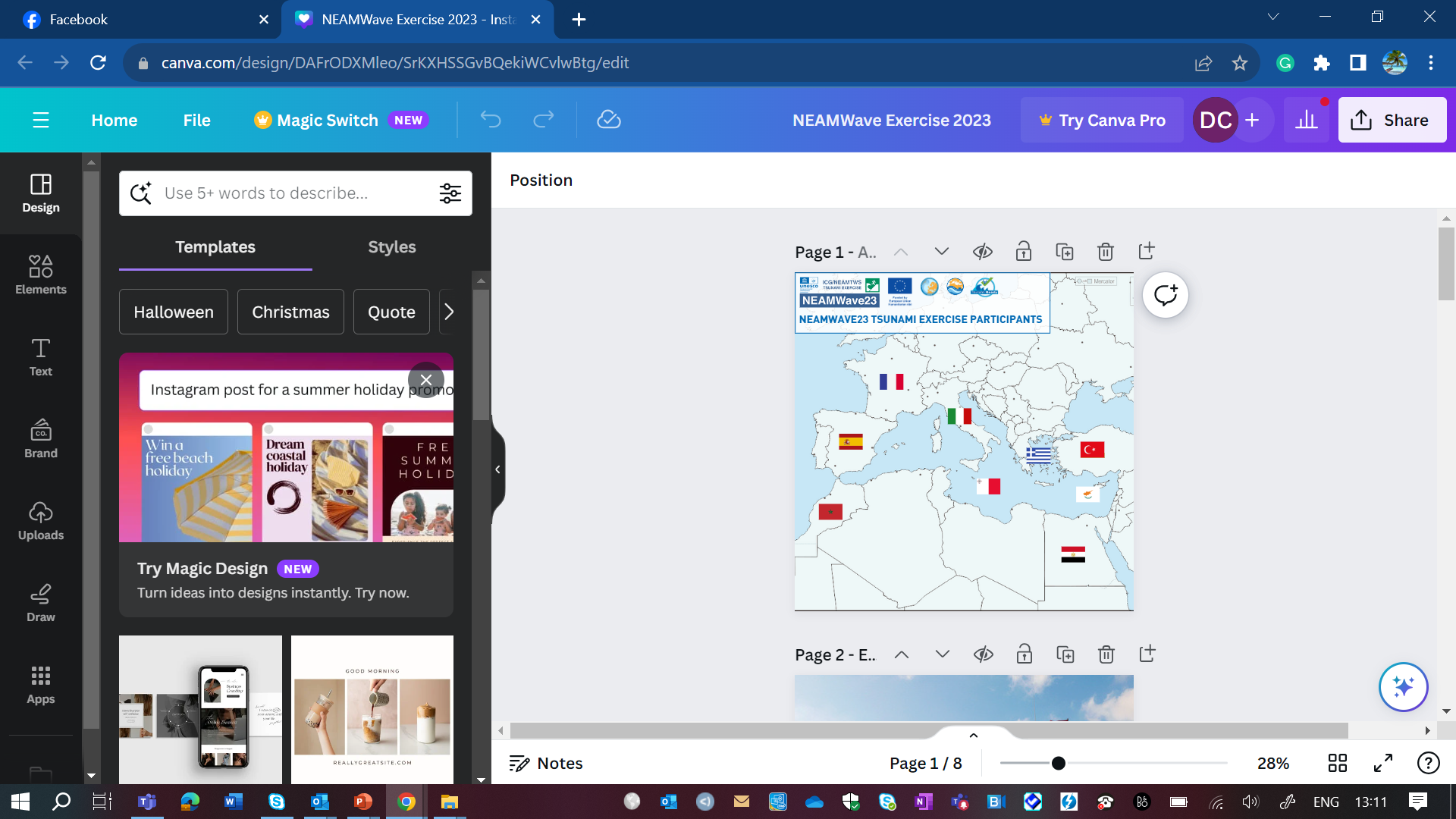 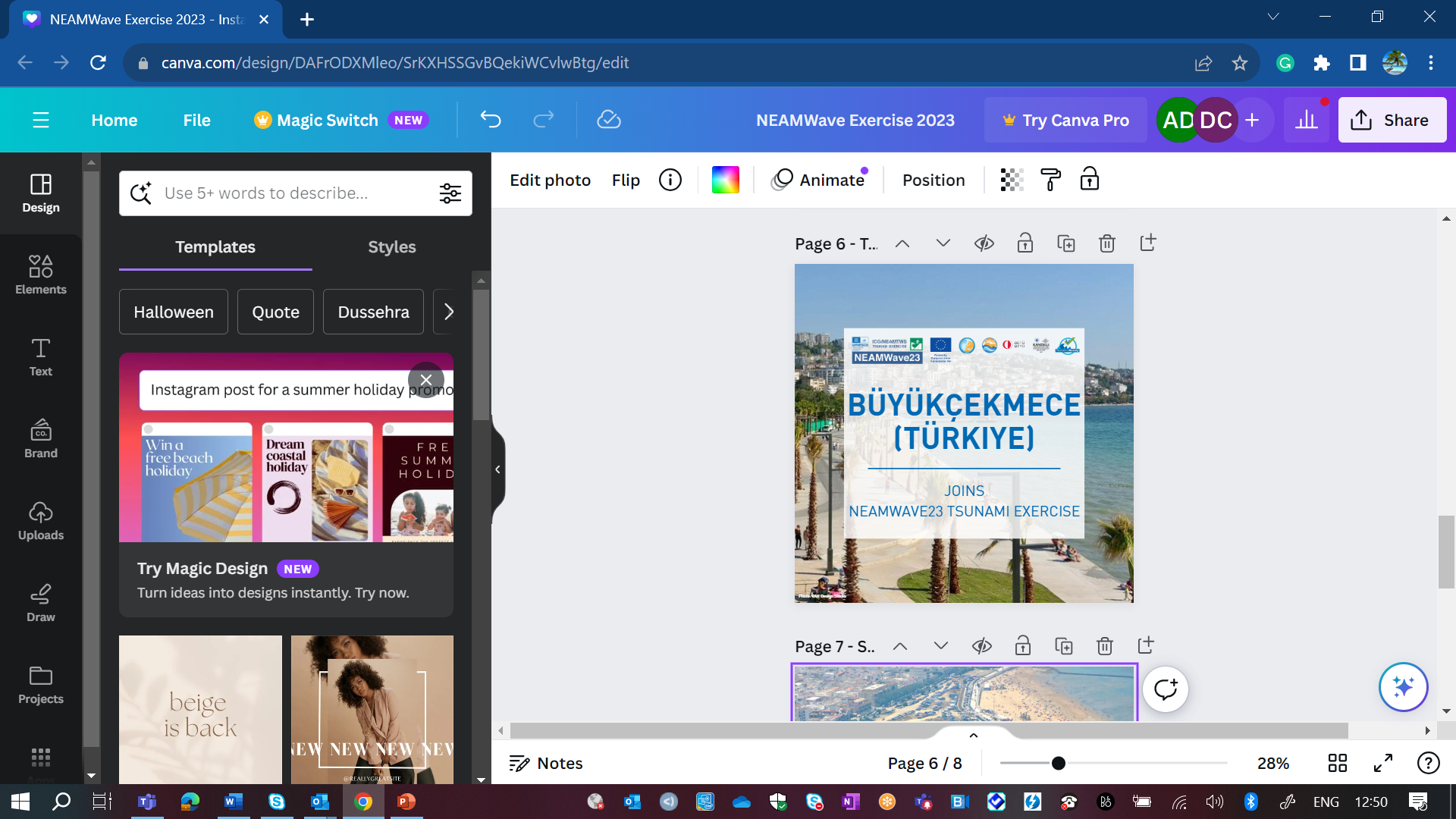 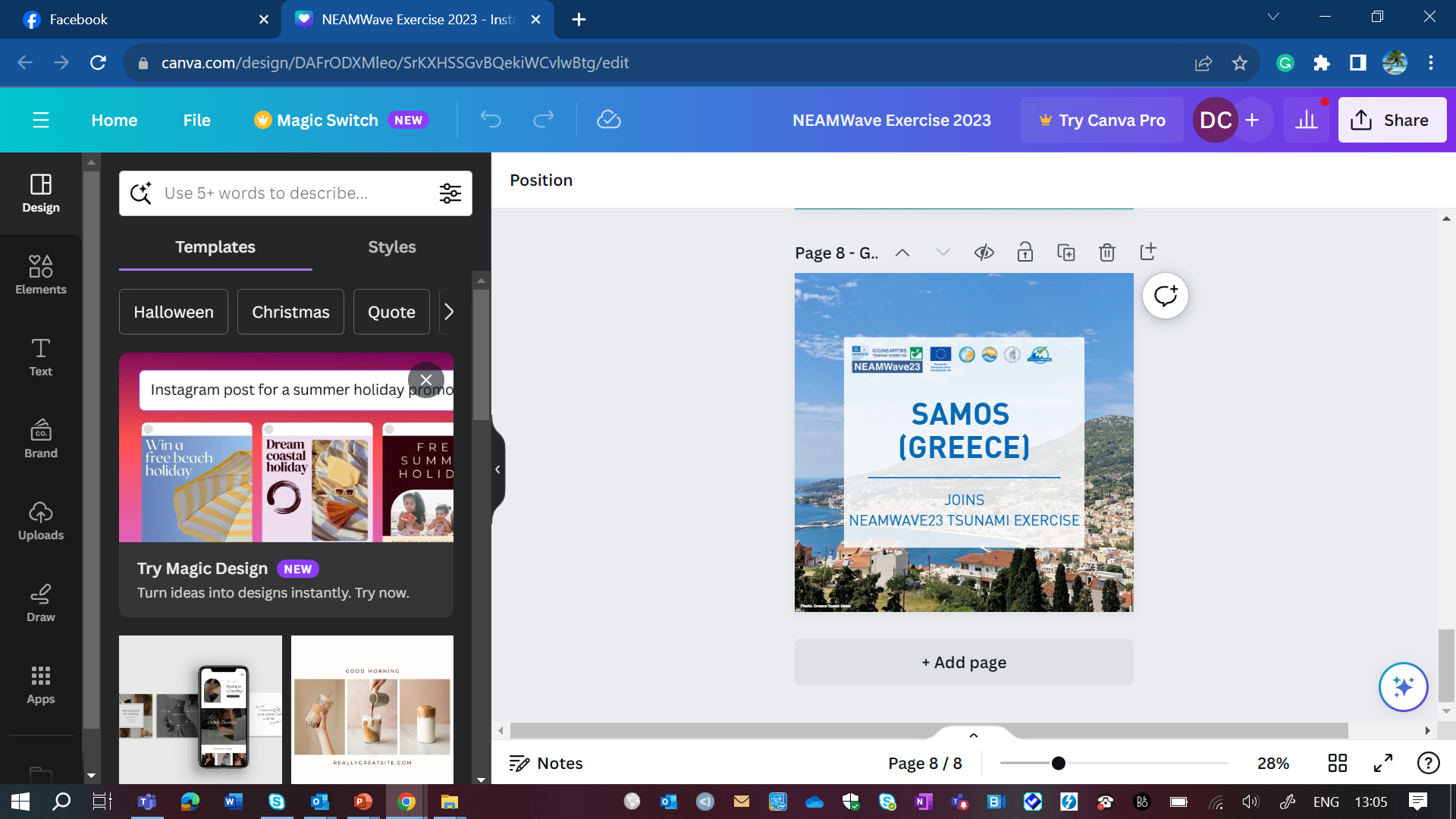 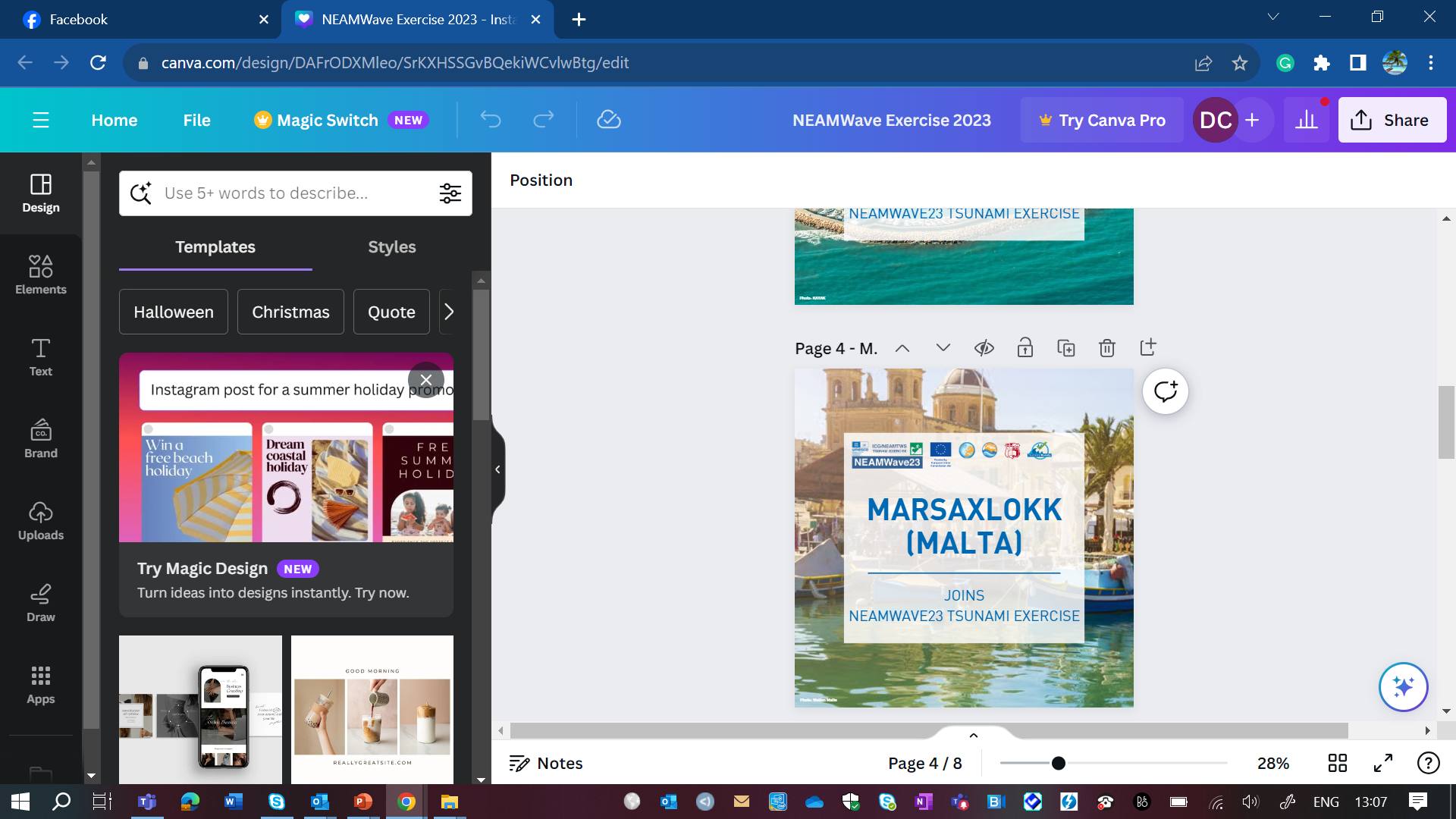 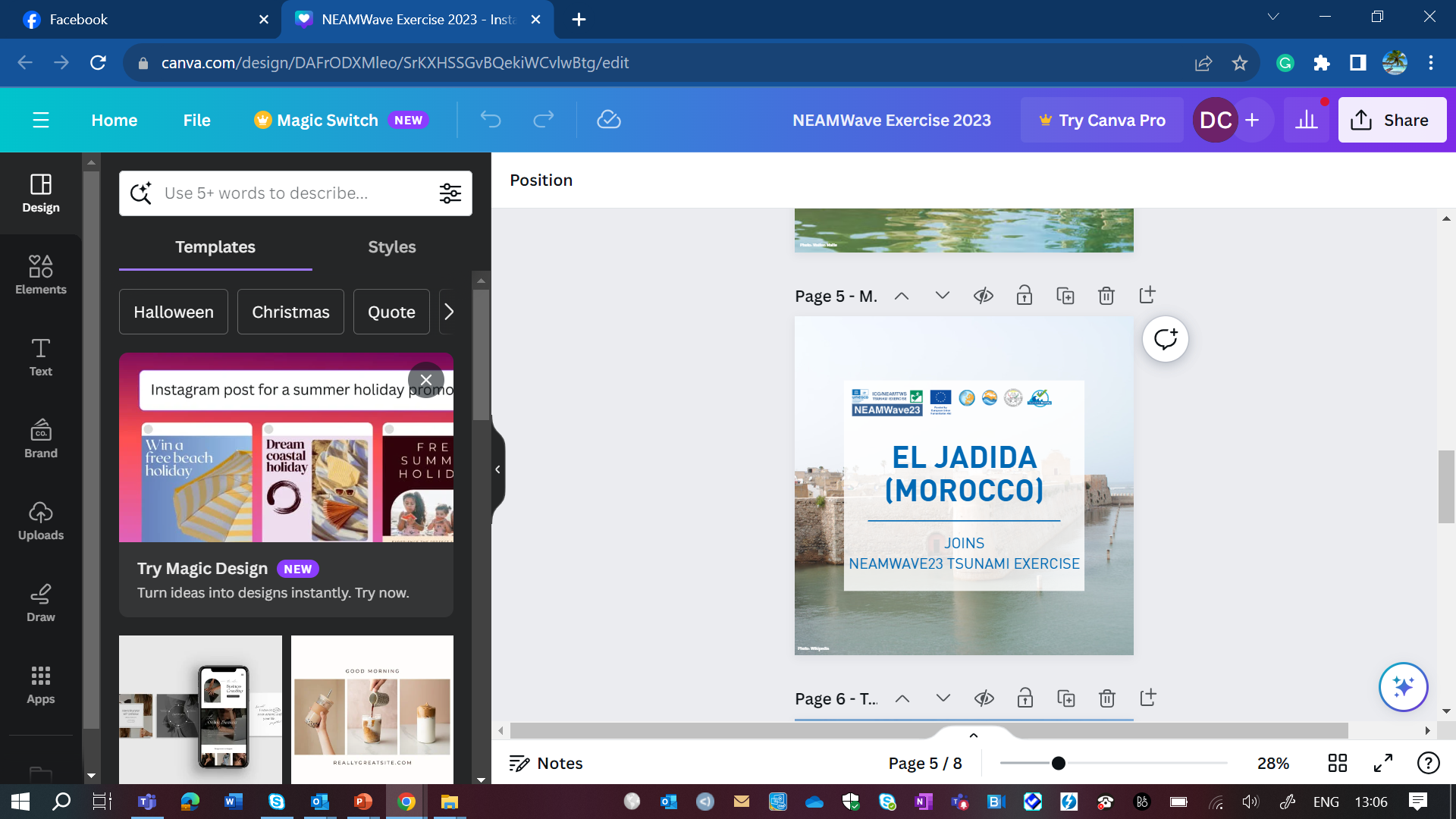 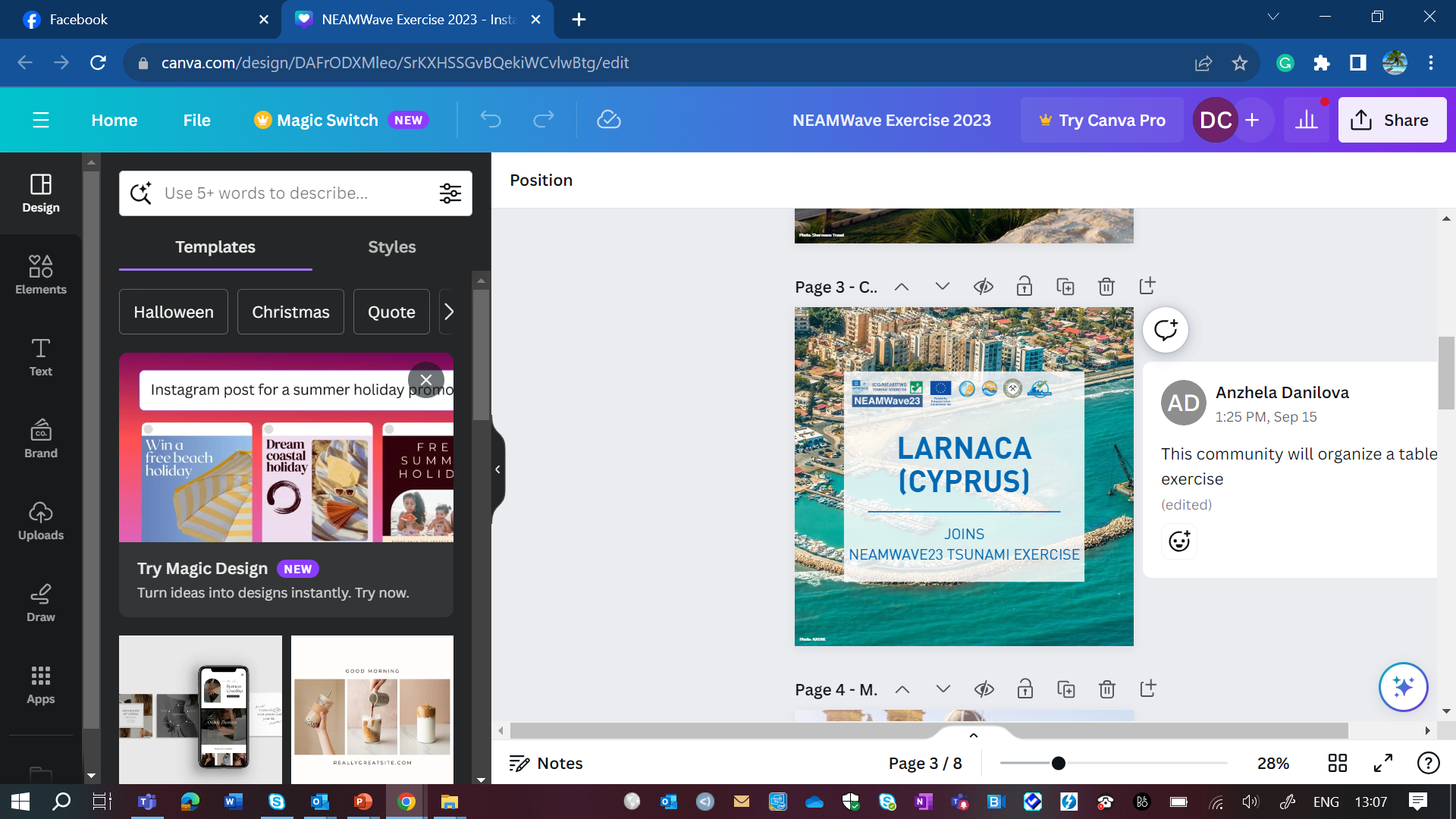 COASTWAVE PROJECT
Evaluation of IDSLs
Presenter: Derya Itir VENNIN, PhD
Assoc. Project Officer UNESCO IOC/TSR
CoastWAVE Project Coordinator
d.dilmen-vennin@unesco.org
May 13, 2024, Paris
COMPONENT 3 (Evaluate The Effectiveness, Compatibility, Performance of the IDSLs)Activities
IDSL Evaluation
Calibration and Verification: Evaluate if IDSLs can be calibrated according to existing guidelines and best practices.
Data Quality: Examine recorded data for consistency and quality.
Comparison with Reference Gauges: Compare IDSL data with data from nearby well established gauges
Accuracy and Precision: Evaluate the IDSL’s accuracy and precision.
Long Term Stability: Evaluate the IDSL’s performance over an extended period of time.
Maintenance and Reliability: Inspect the IDSLs’ maintenance needs and long-term reliability.
Data Gaps and Downtime: Assess the IDSL gauges’ operational efficiency, including data gaps and downtimes.
Environmental Interference: Consider environmental factors that may interfere with IDSL measurements.
User Feedback: Obtain feedback from users who rely on IDSL data.
Compliance with Standards: Evaluate if the IDSL meets relevant international standards for sea level measurement and reporting.
Cost-effectiveness: Evaluate the cost-effectiveness of the IDSLs in terms of performance relative to maintenance and operational expenses.
IDSL Status Report- Summary
IDSL Operator Survey Results
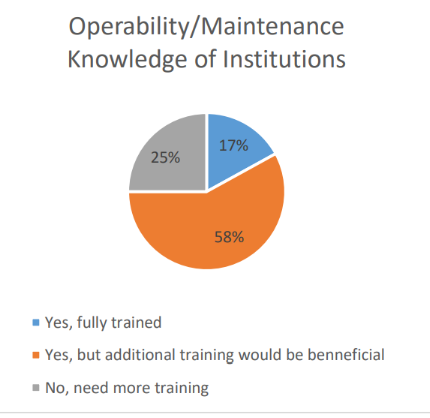 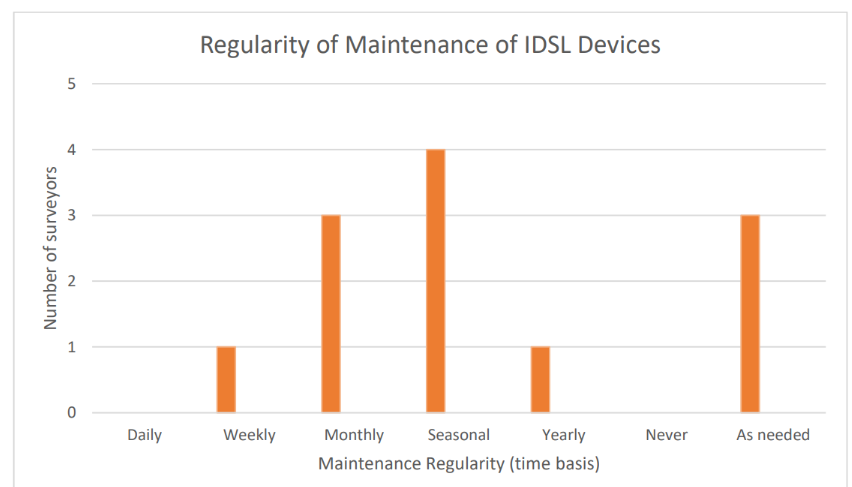 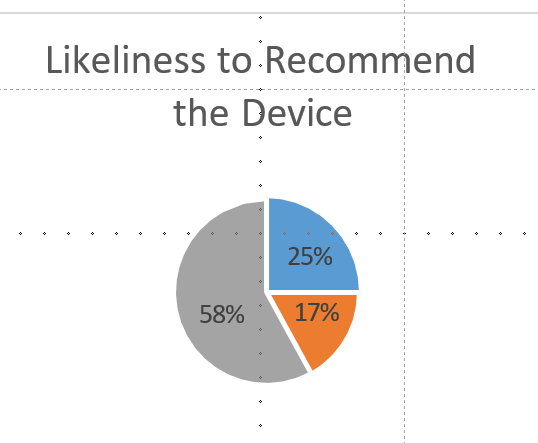 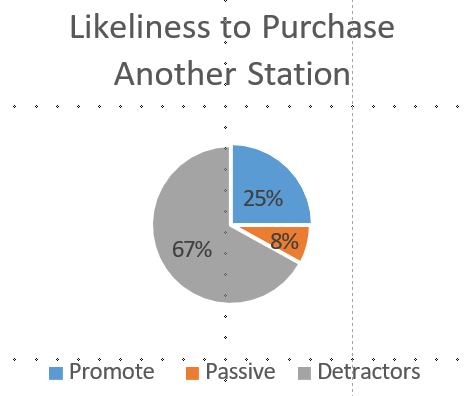 IDSL Overall
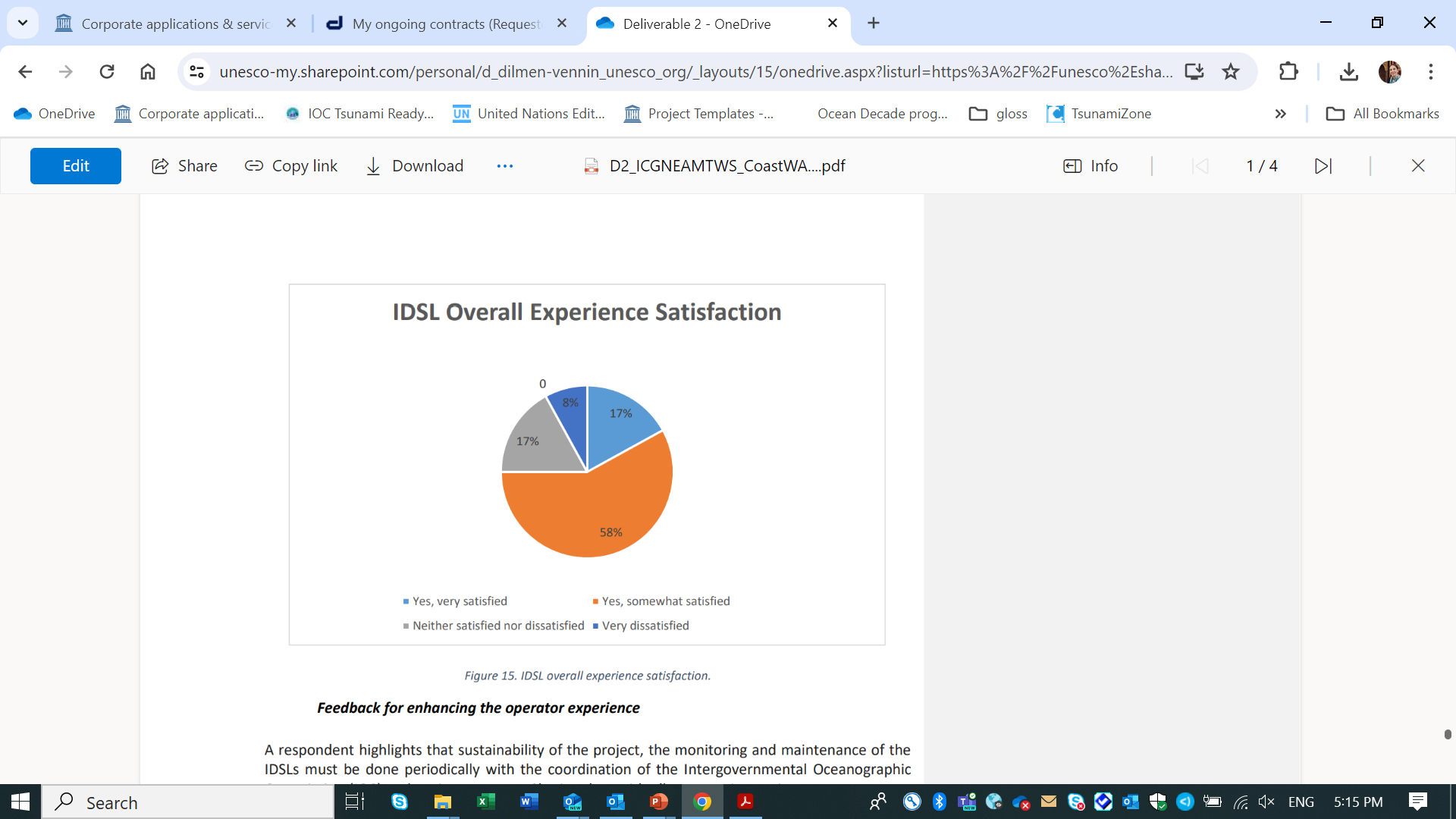 Parts such as sensors, memory cards, and control boxes require constant repairs. 

 Survey further highlighted the lack of robustness and endurance of the stations

Difficult to continuously go to the field to do maintenance and need to find other ways to remotely fix or do troubleshooting in the devices.

The evaluation survey also recognizes the lack of a state of the art user guide that explains how to best conduct maintenance and operate the stations.
Thank you for your attention.
coastwaveproject
        
CoastWave_IOC
DERYA VENNIN, PHD

d.dilmen-vennin@unesco.org